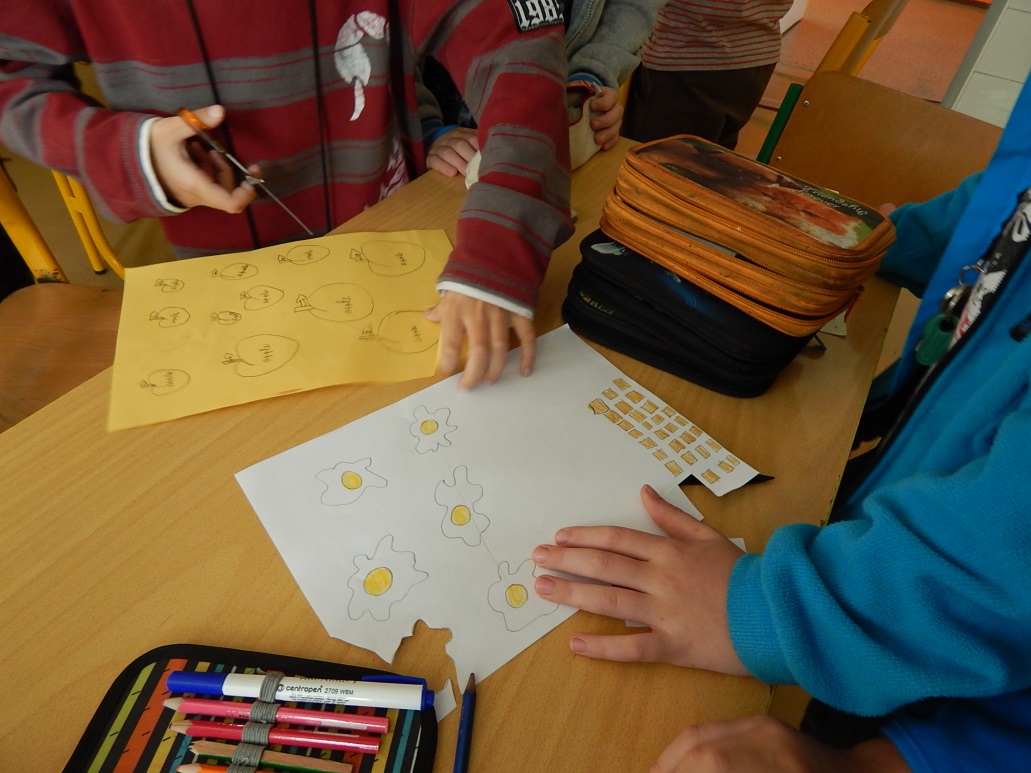 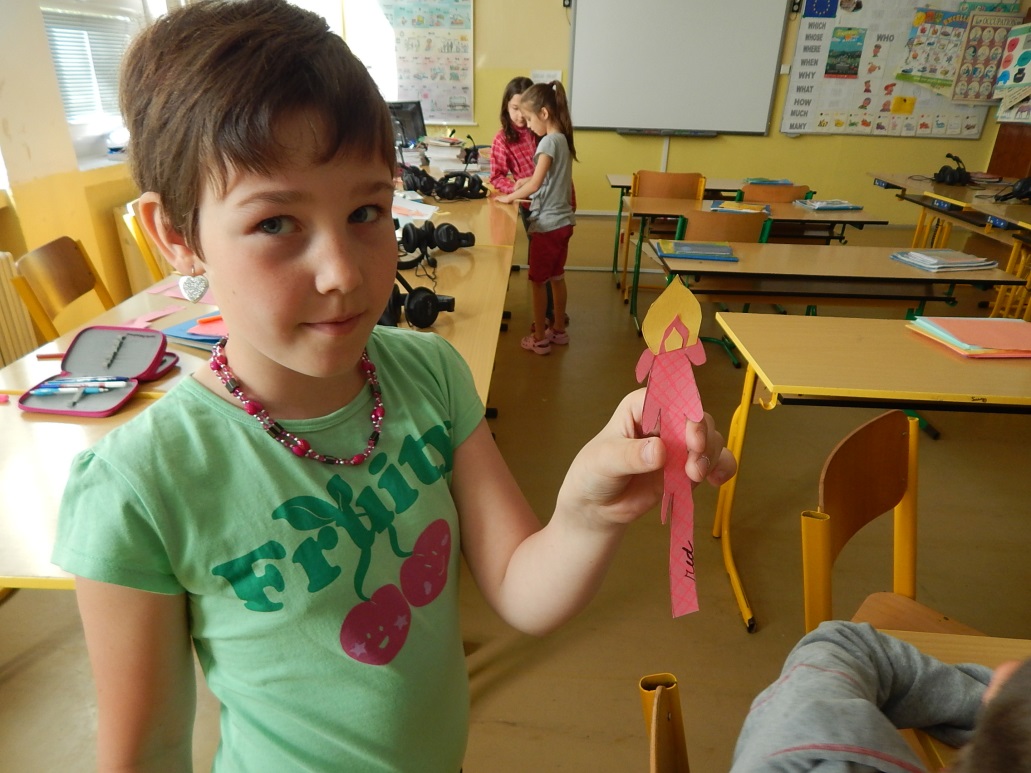 Fire Dragons make a cake!
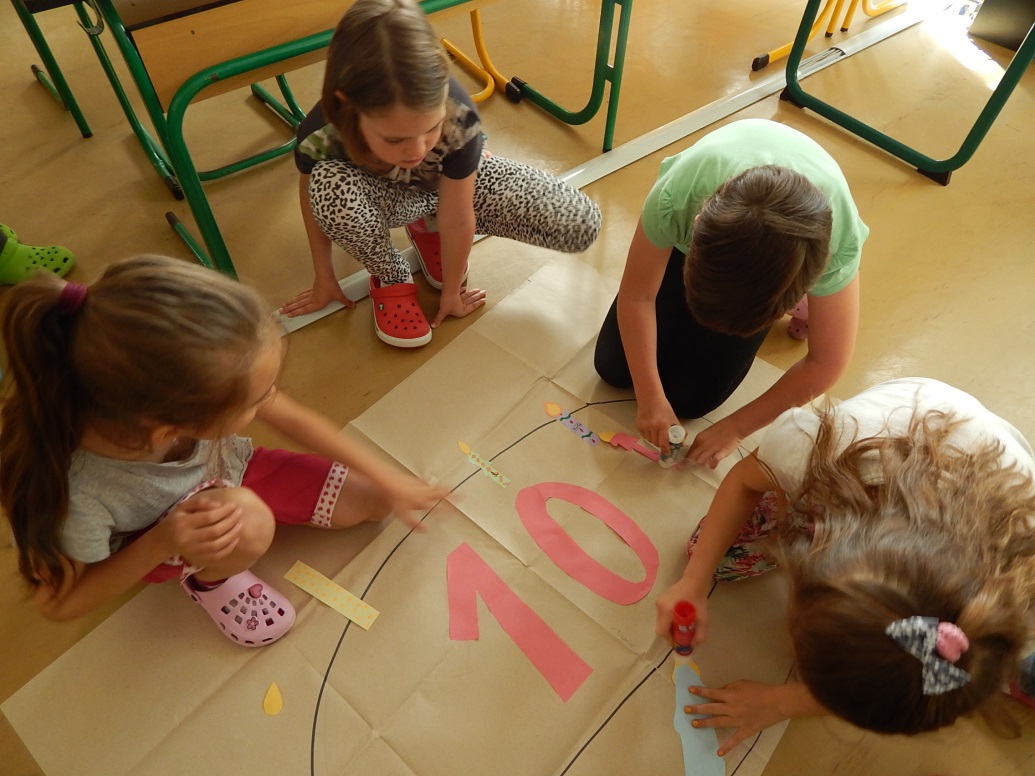 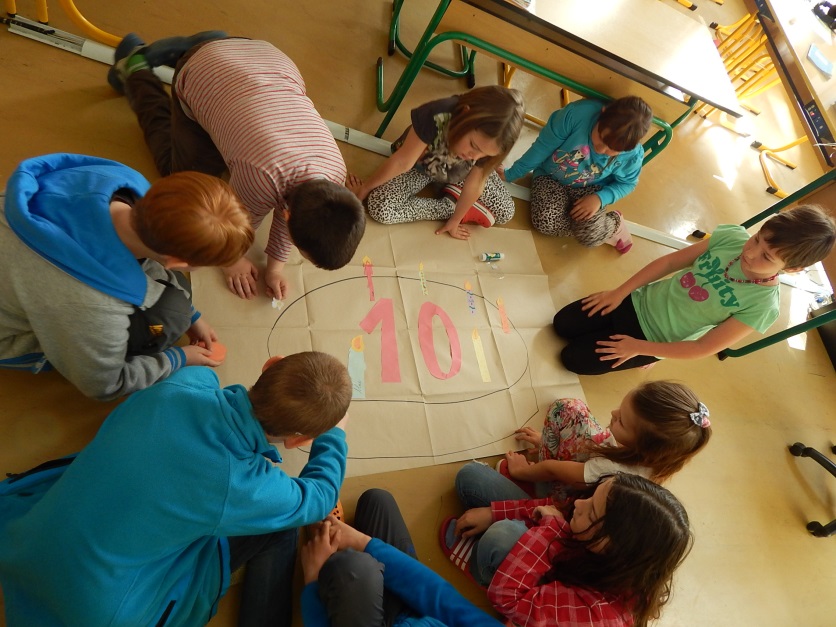 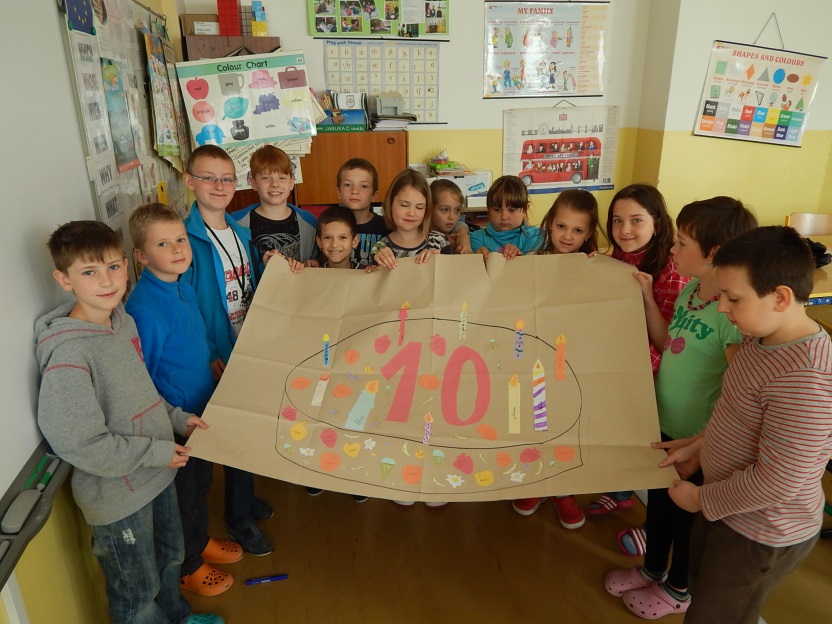 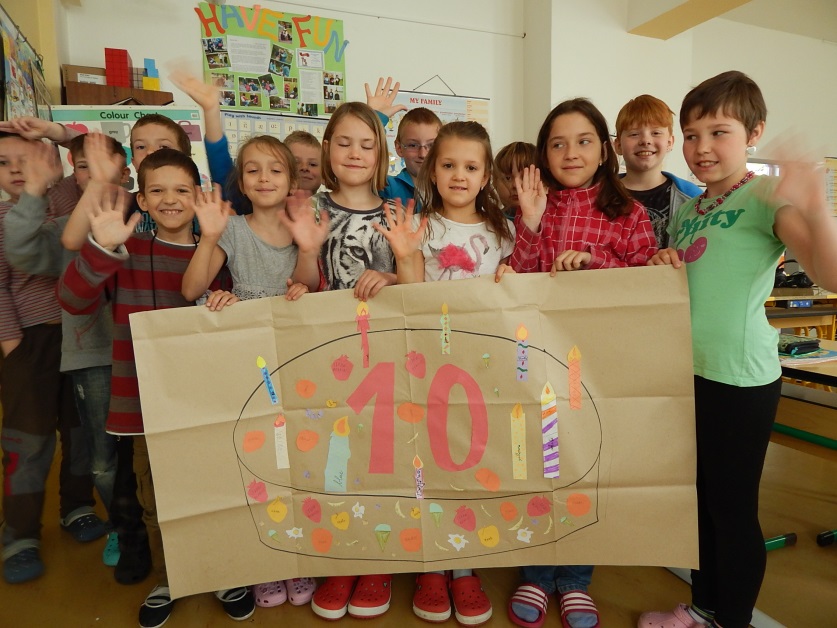 All what we like and can say in English is there!
HAPPY  BIRTHDAY, ETWINNINGfrom Fire Dragons team!